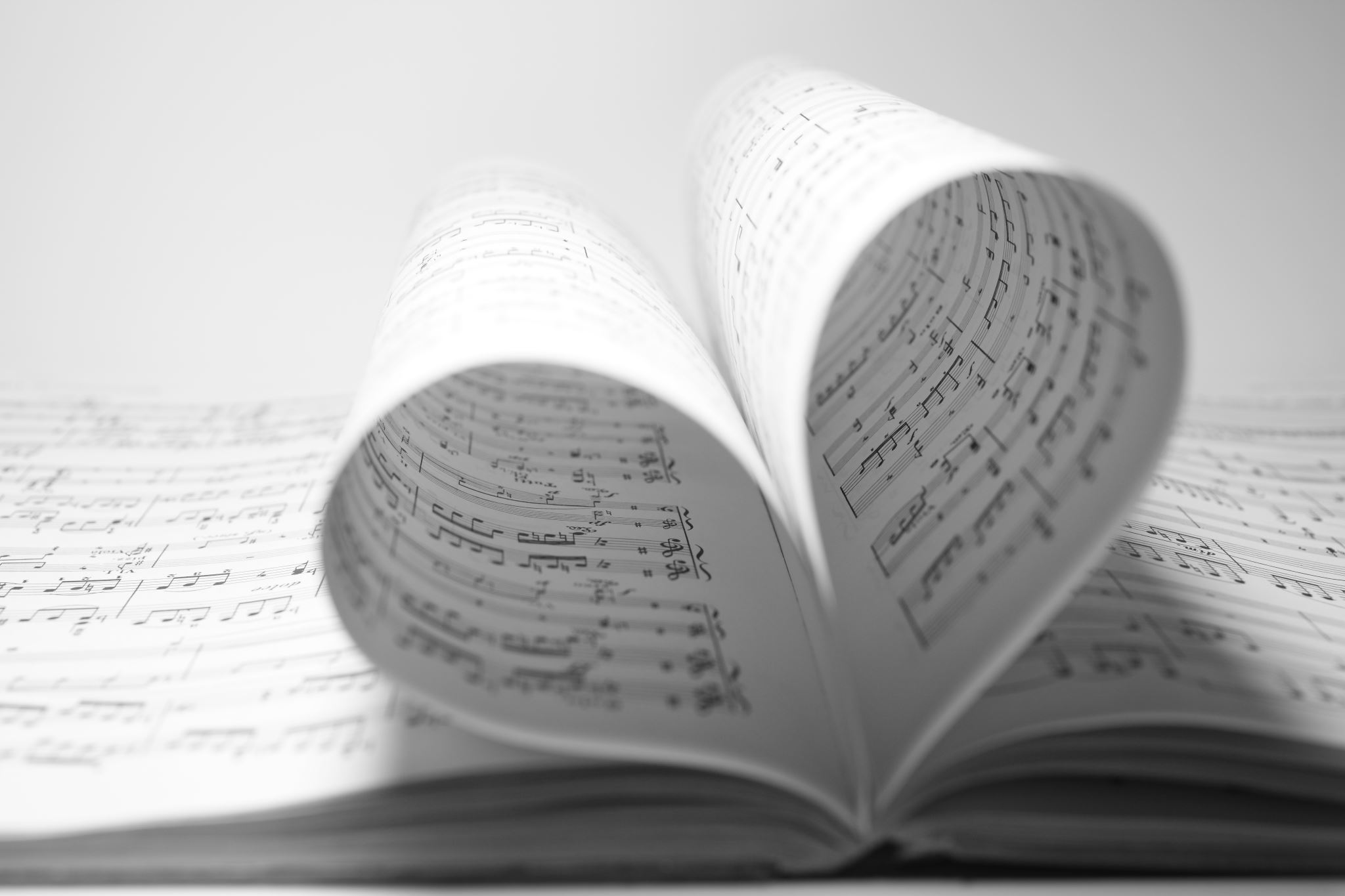 Prayer of confession 1
Gracious and loving God, 
open our hearts so that we can admit to you the fullness of our lives
 – that which is beautiful and good, and that which is hurtful and hateful. 

We confess that we do not follow Jesus in all that we do. 
We love others with conditions. 
We easily judge and condemn. 
We see the speck in the eyes of others but do not see the log in our own eyes. 
We do not turn to You as the source of our healing. 

Forgive us, we pray. 
Forgive our sins and empower us to be imitators of Christ in love and service. 
Amen.